Student slides
Lesson 1
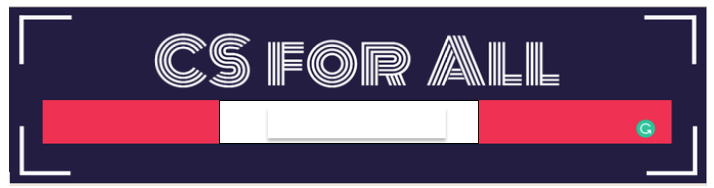 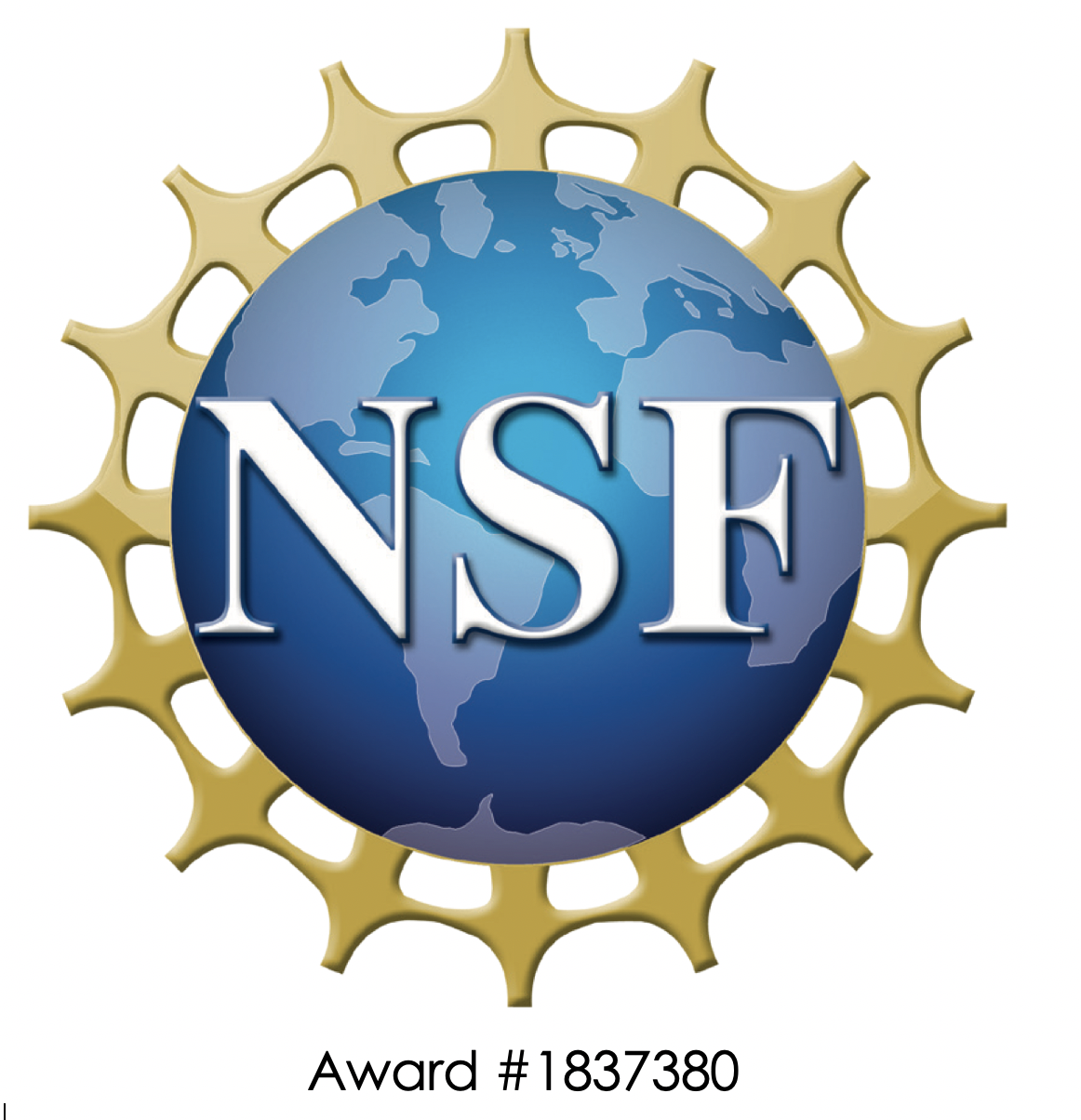 Lesson created by the GMU-ODU CSforAll Team. For more information about 
this lesson and our CSforAll initiative, contact Dr. Amy Hutchison at ahutchi9@gmu.edu
Create a Rhythmic pattern!
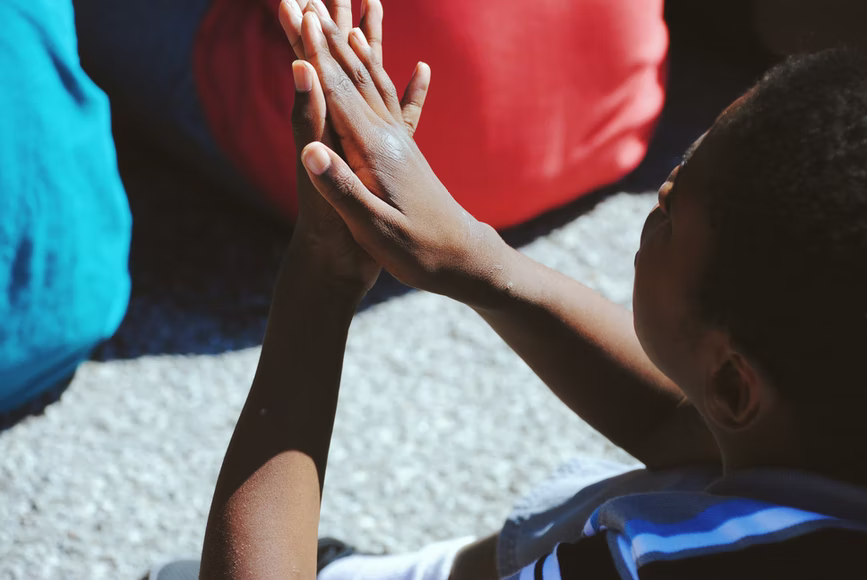 Find a partner 
Create a musical pattern using only sounds your body can make! 
Stomp your feet 
Clap your hands
Snap your fingers
Pat your stomach
Click your tongue 
The pattern must have three steps and repeat at least twice. 
Example: clap-snap-clap clap-snap-clap
(Optional) Find another partner group. Learn their dance and teach them yours!
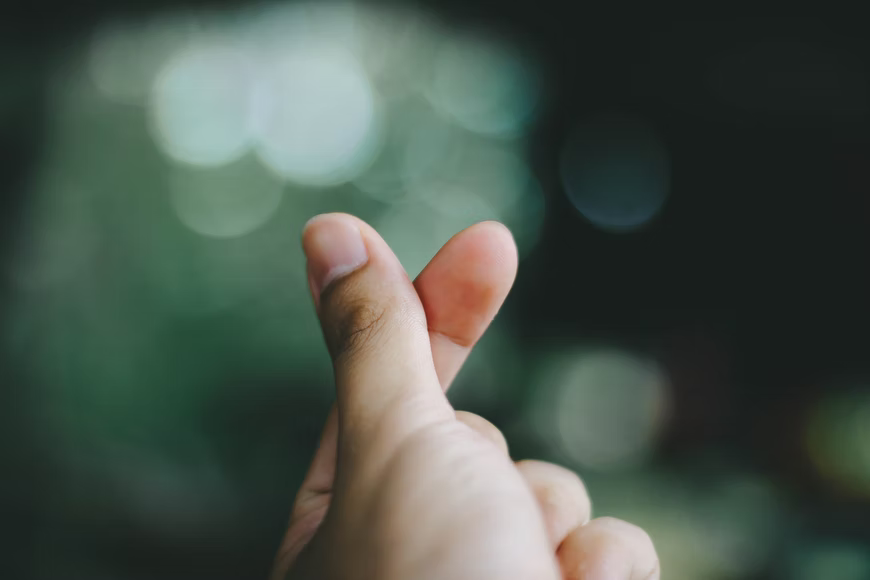 Scratch Introductions
Navigate to Scratch at scratch.mit.edu
Code a short animation introducing yourself 
Please include (at minimum): 
 a sprite to represent yourself, 
a fitting backdrop, 
An explanation of your name, age, and hobbies. 
Get creative with the Scratch blocks and play around with new ones to see what they do! 
When you’re done, share your scratch project with a partner who has also finished and to our class Scratch studio.
Pause and work (10-15 minutes)
Sharing your Scratch creation to Your Teacher’s studio
Click “Share” when you are done with your project.



Choose “+ Add to Studio”.




Pick the designated Studio for the Unit.

Click “Okay”.
Share
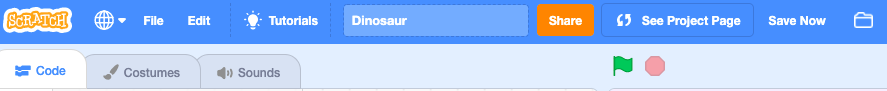 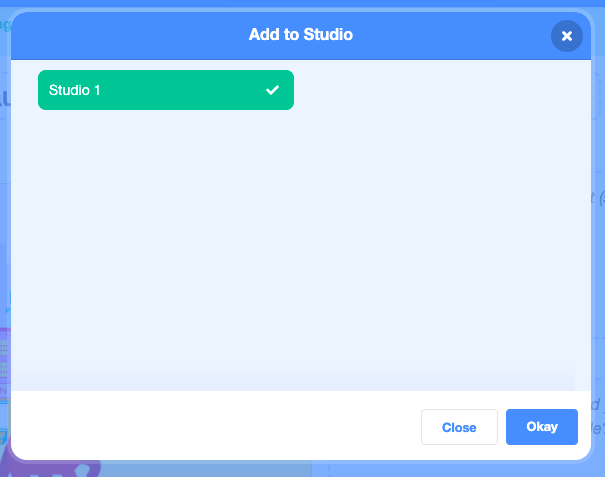 ✅
+
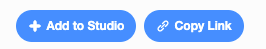 Okay
Here is an optional video to learn how to share your project in Scratch.
Pause here.
Student slides
Lesson 2
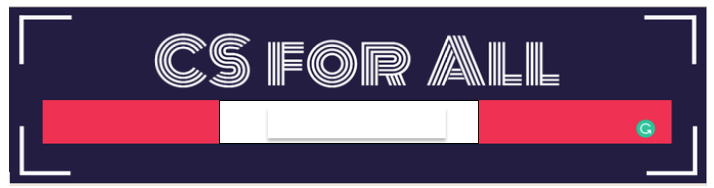 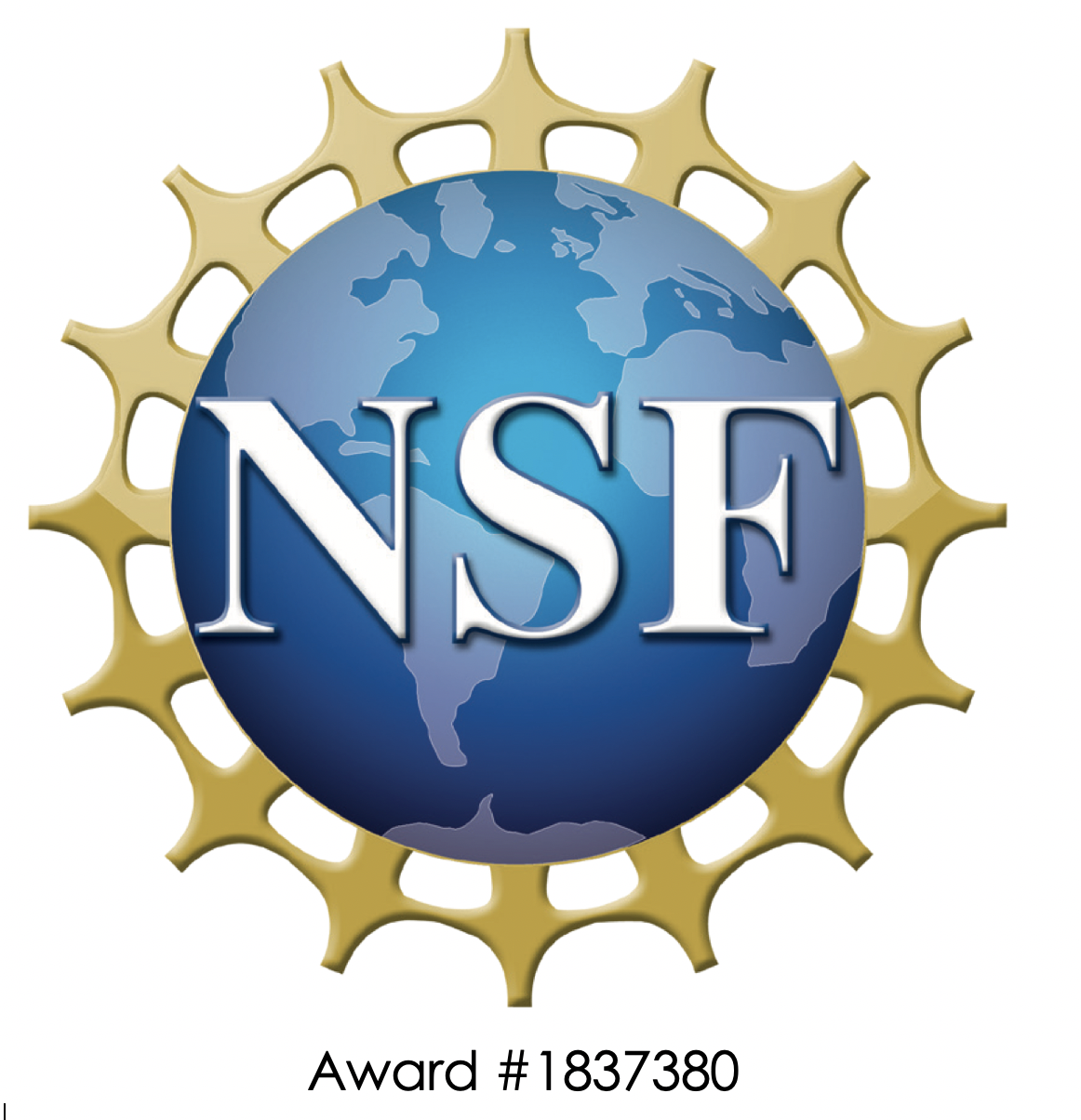 Lesson created by the GMU-ODU CSforAll Team. For more information about 
this lesson and our CSforAll initiative, contact Dr. Amy Hutchison at ahutchi9@gmu.edu
Try it out!
Navigate to Scratch at scratch.mit.edu
Make a sprite 
Change the sprite’s costume at least twice
[Speaker Notes: Your turn to try out the change costume block!]
Independent Practice:
First, open a new window in your browser. 
Then, open the link to the Scratch project and the Coco link that was shared with you by your teacher
Next, put the code into the correct sequence using CoCo
Last, play your animation by pressing the green flag
Finally, correct any mistakes you made by fixing your code!
Pause here. (15-20 minutes)
Student slides
Lesson 3
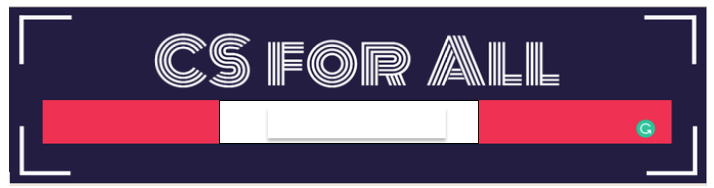 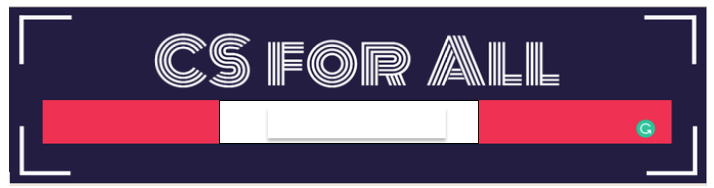 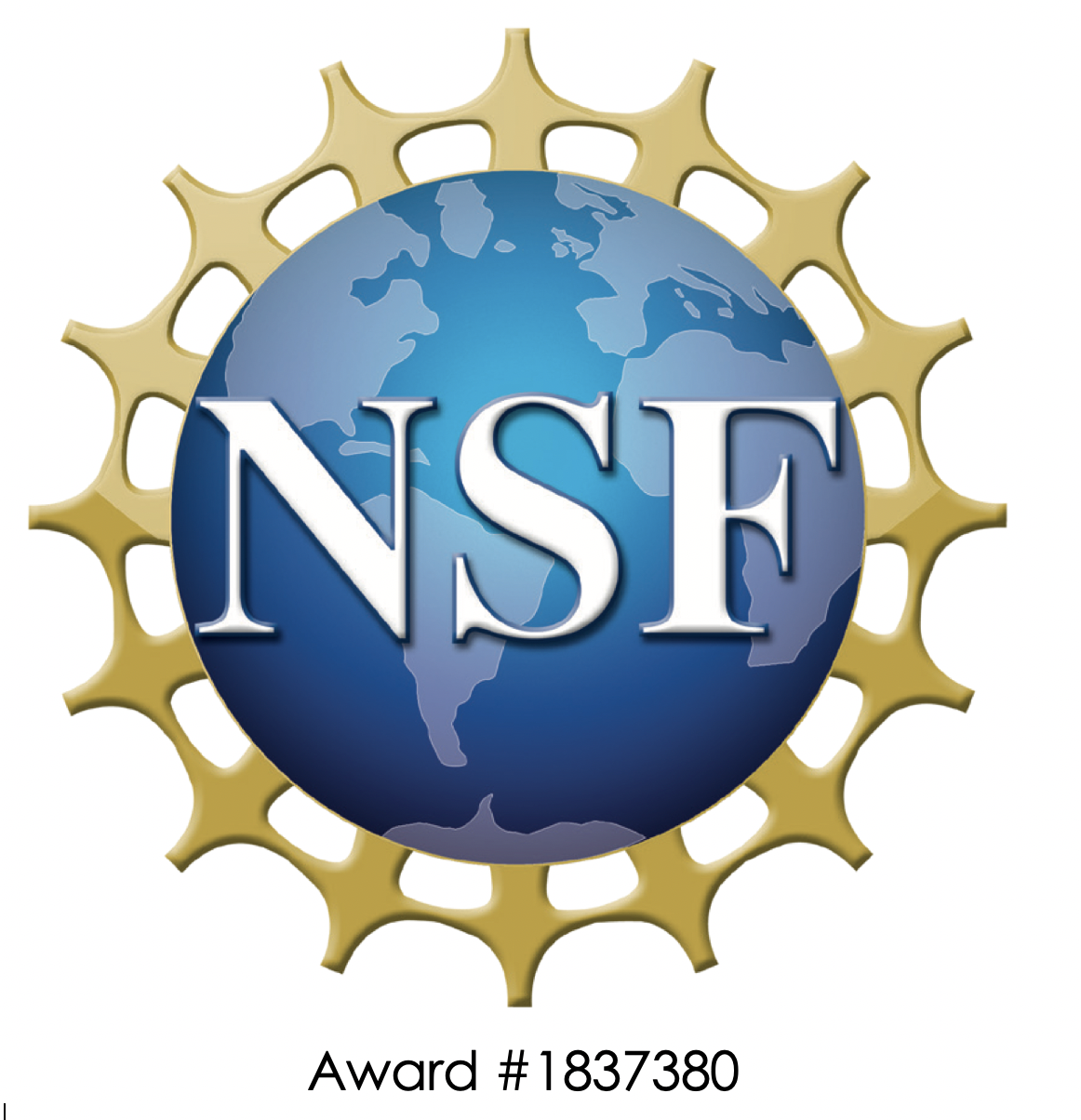 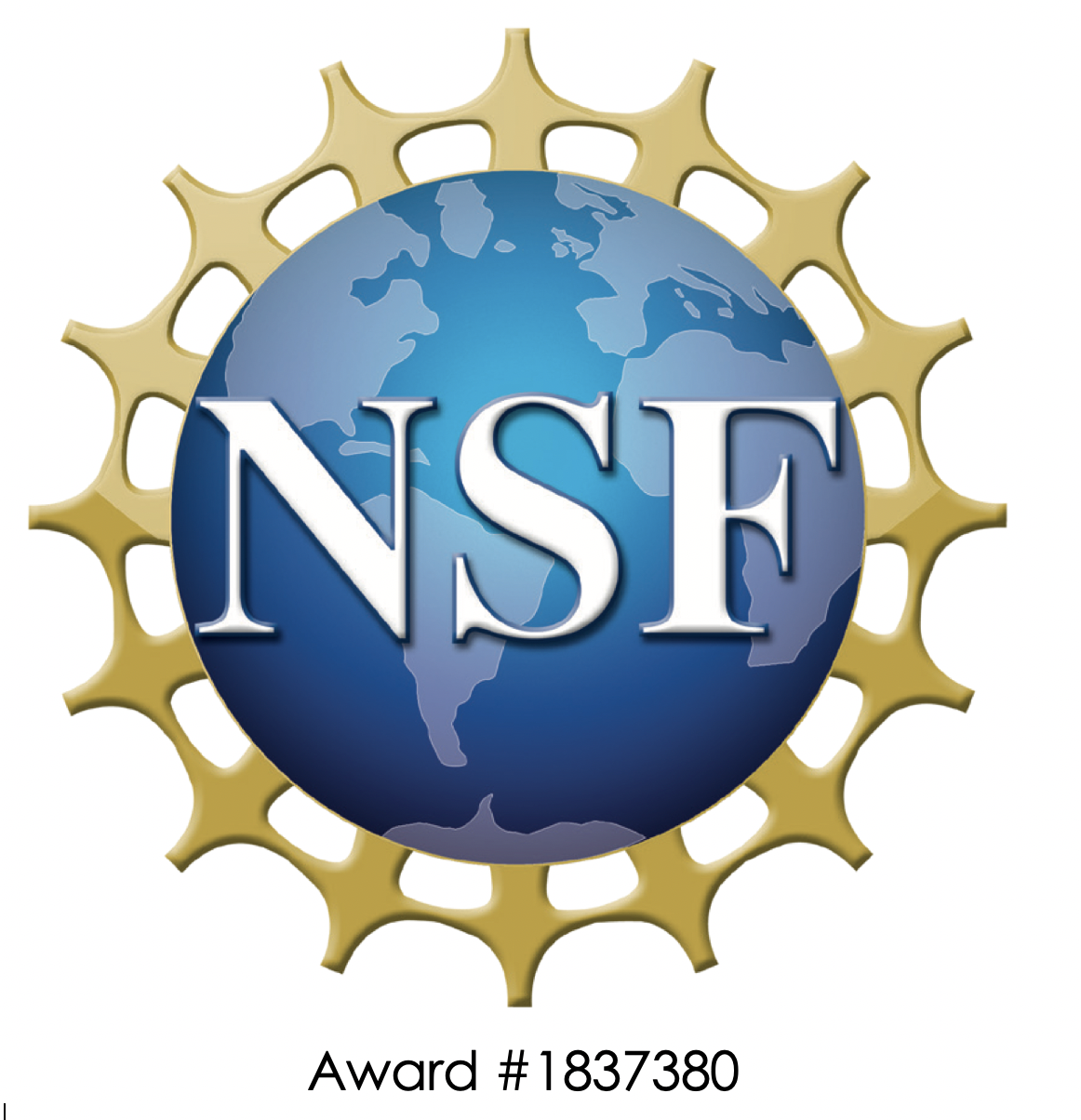 Lesson created by the GMU-ODU CSforAll Team. For more information about 
this lesson and our CSforAll initiative, contact Dr. Amy Hutchison at ahutchi9@gmu.edu
Lesson created by the GMU-ODU CSforAll Team. For more information about 
this lesson and our CSforAll initiative, contact Dr. Amy Hutchison at ahutchi9@gmu.edu
Patterns & sequencing review activity
Warm up with this activity. 
Answer each question
Review answers as a class!
Code a polygon
My polygon is ________________ and it has ______ sides
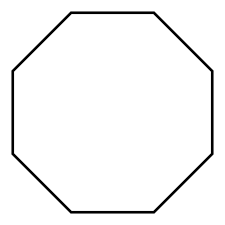 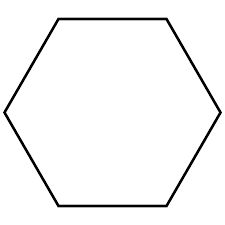 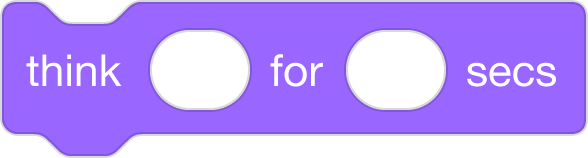 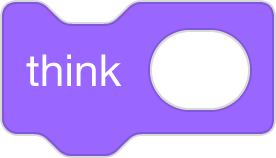 I will need:
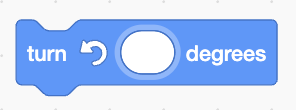 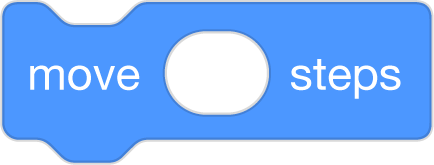 What blocks will you need to create your polygon? Drag the blocks you will need over to the right.
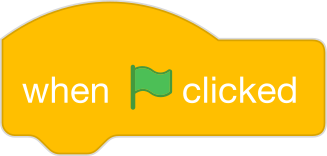 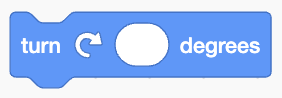 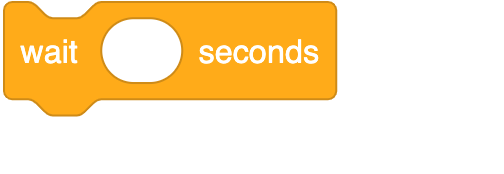 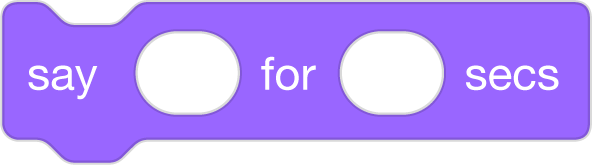 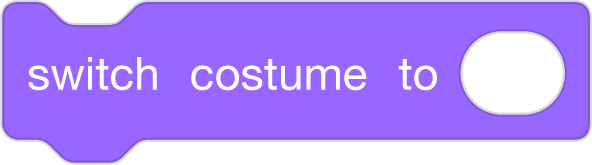 Then you would repeat this pattern in the following sequence:
An Example: How to Code a square
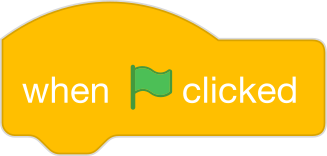 If you wanted to write a pattern for a square, you could use the following blocks:
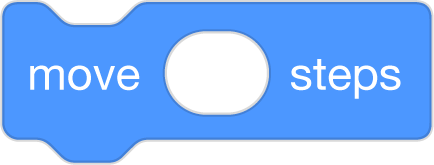 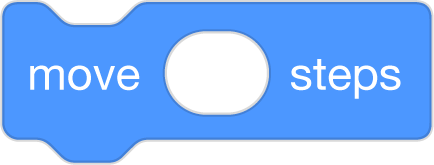 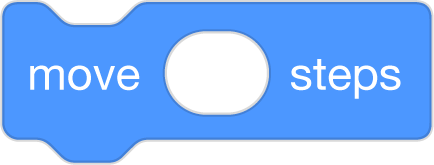 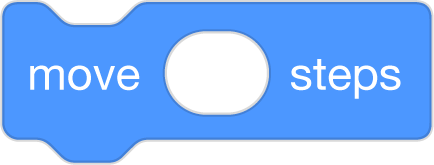 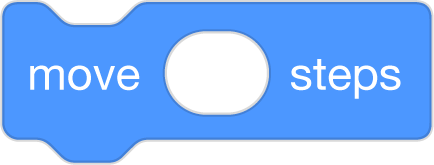 2
2
2
2
2
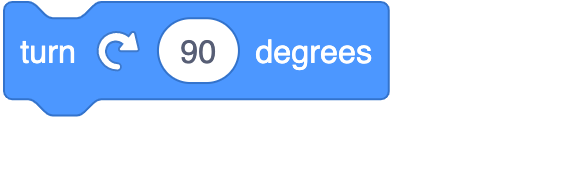 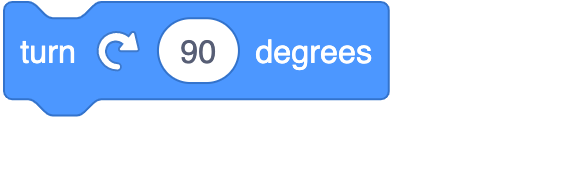 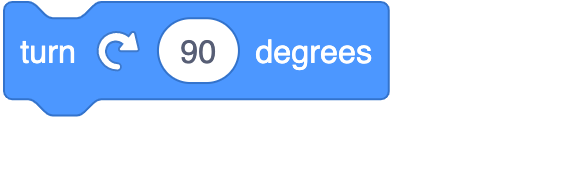 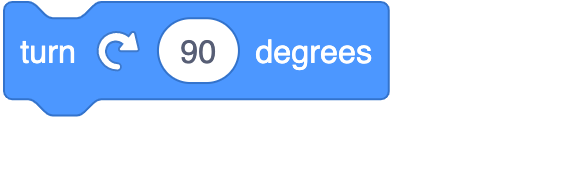 Your Turn! Using the blocks here, drag them into the correct pattern and sequence to create your polygon. You and your partner should try them out to see if they make sense. Be sure to add degrees and number of steps!
TIP: If you need to create more blocks, copy and paste the image.
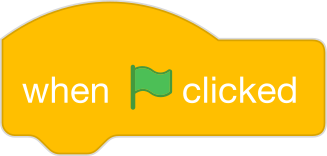 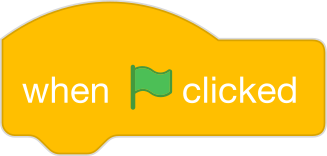 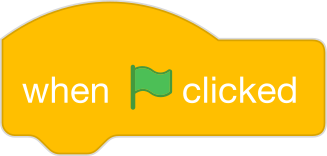 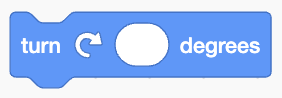 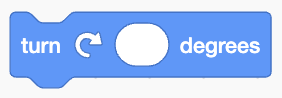 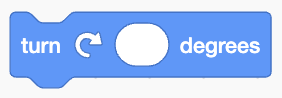 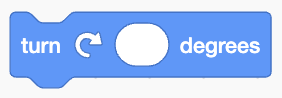 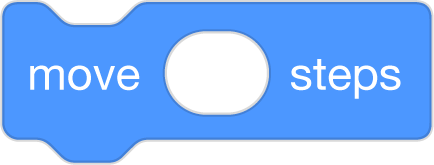 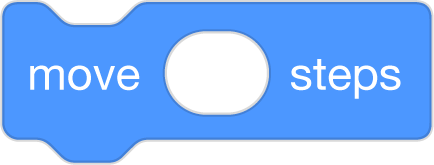 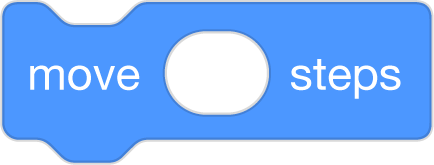 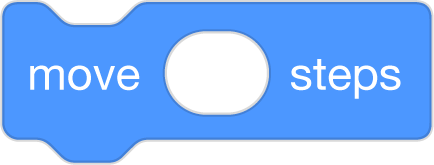 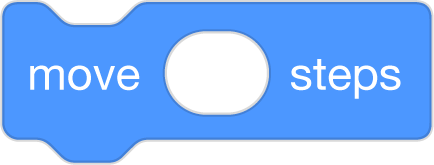 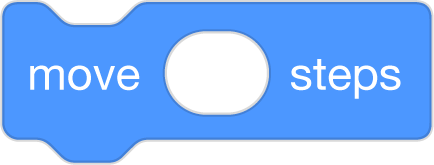 On paper or standing up and walking, try to follow your sequence to see if you can create the entire polygon!
Try out your polygon algorithm!
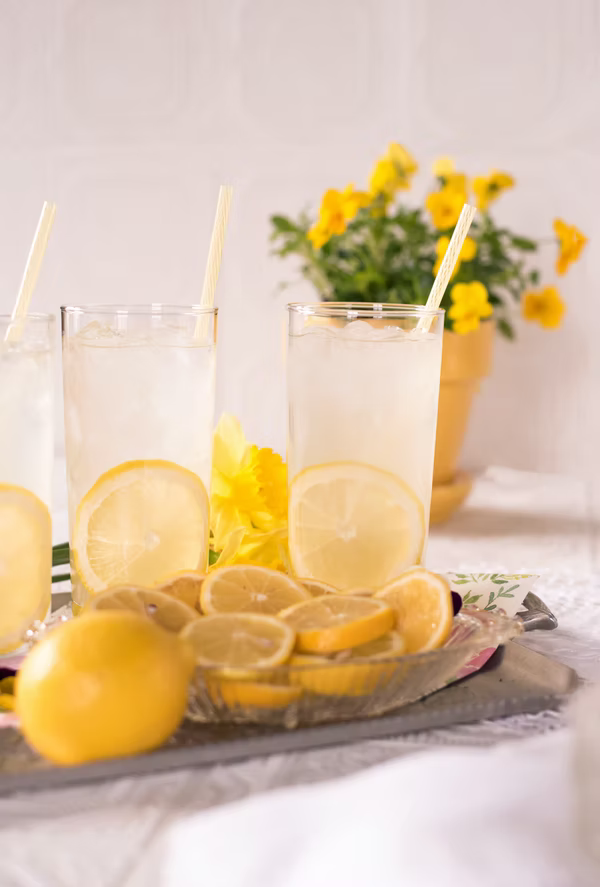 Independent practice
Write a recipe for making a drink using this graphic organizer.
You may choose to write about lemonade, Koolaid, or another drink of your choice!
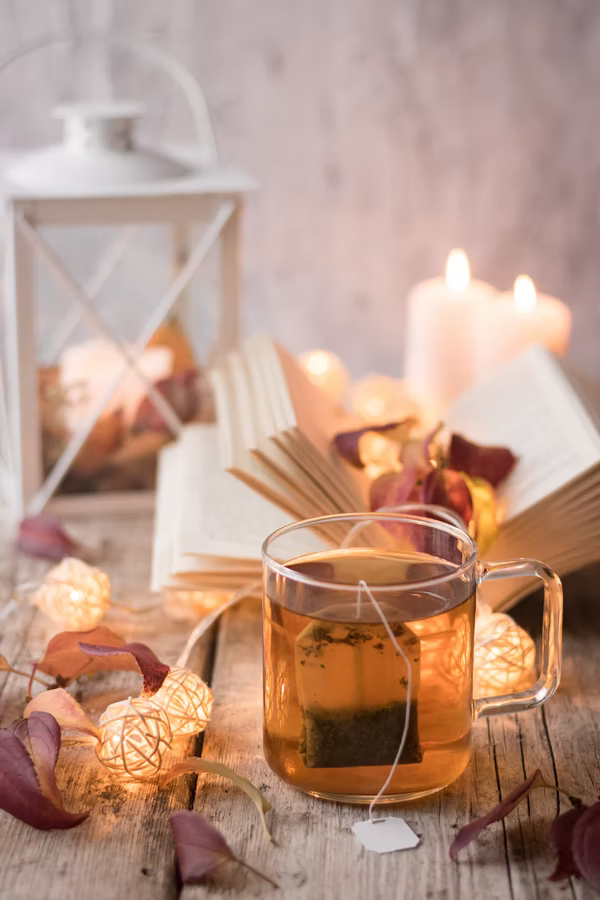 [Speaker Notes: In a moment, you will navigate to your student slide deck. In the deck is an outline for you. You will choose whether you want to write instructions for making lemonade or tea. Then you will type you instructions in. There is also a link to this document in the handouts, for the option to hand write your instructions. Your teacher will let you know what to do next.]
Student slides
Lesson 4
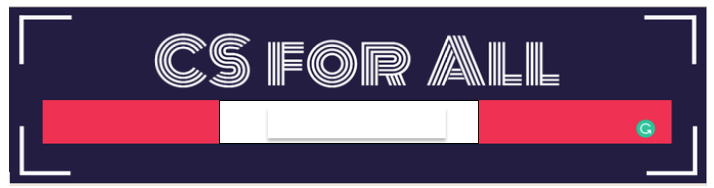 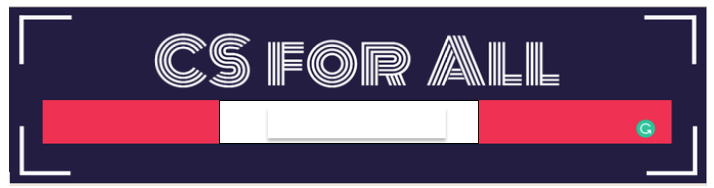 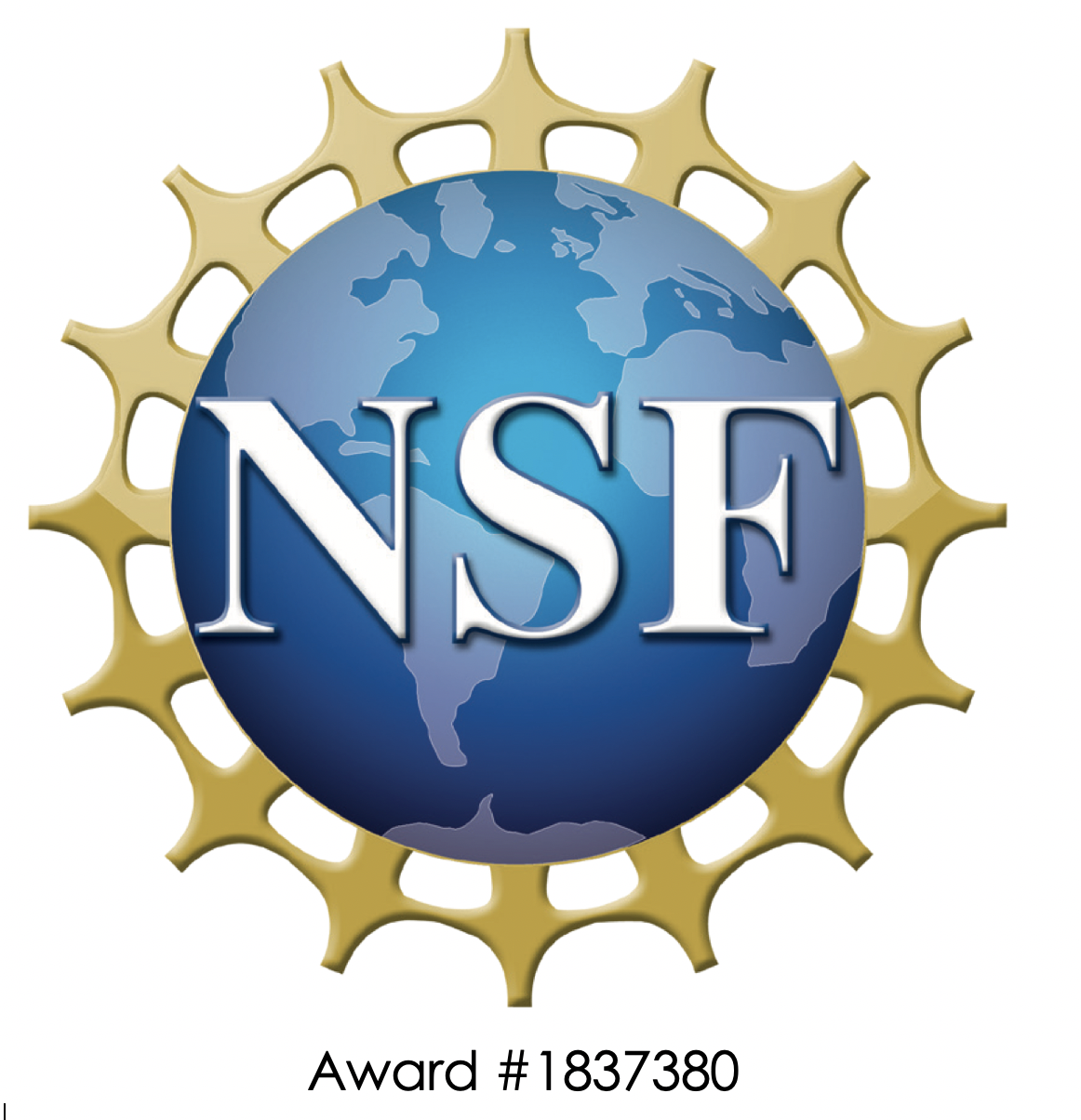 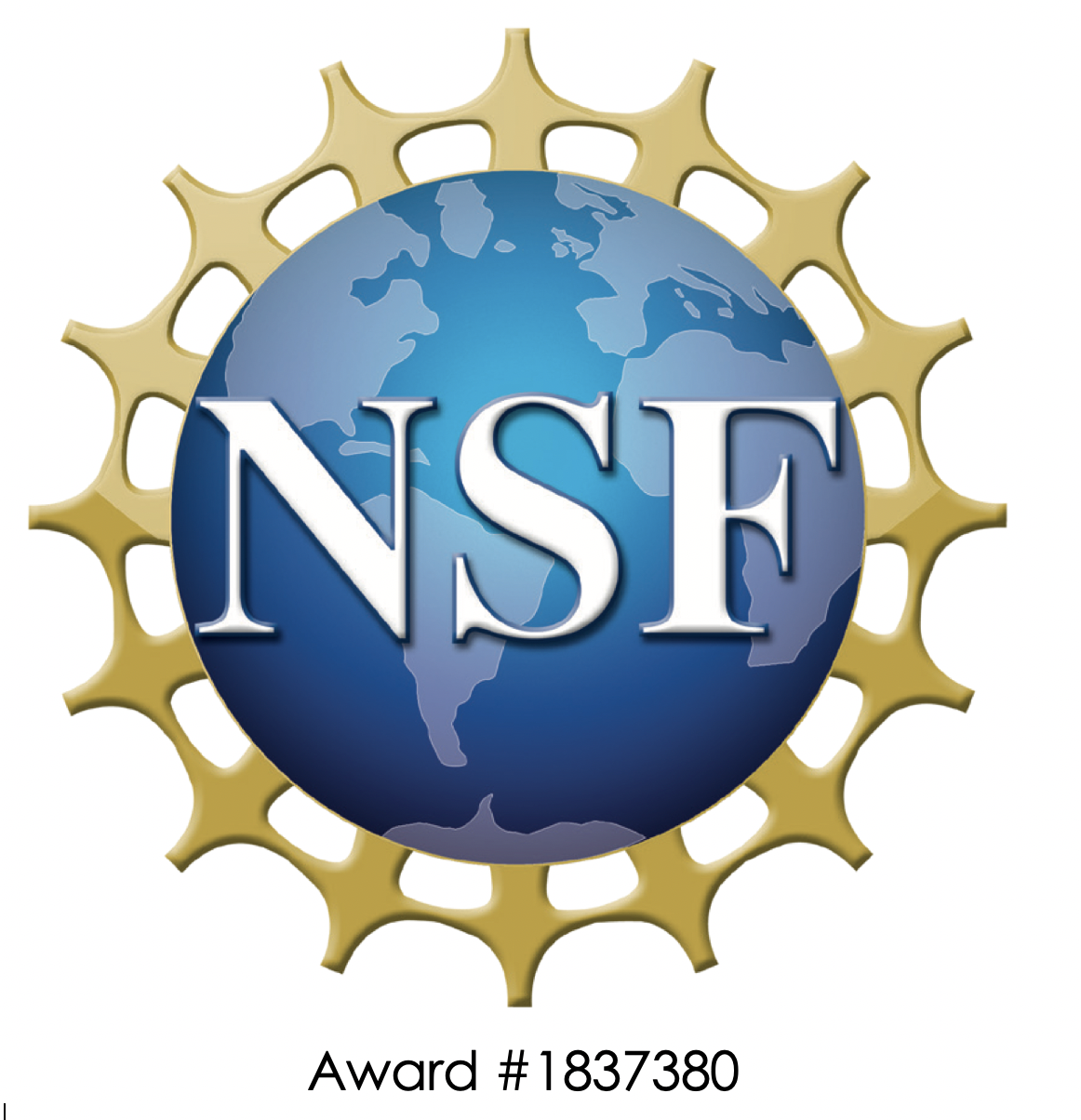 Lesson created by the GMU-ODU CSforAll Team. For more information about 
this lesson and our CSforAll initiative, contact Dr. Amy Hutchison at ahutchi9@gmu.edu
Lesson created by the GMU-ODU CSforAll Team. For more information about 
this lesson and our CSforAll initiative, contact Dr. Amy Hutchison at ahutchi9@gmu.edu
Warm up
Open your slide deck and navigate to activity slide.
Visit scratch.mit.edu to figure out how to do each task.
Drag the blue box to the correct item.
Pause here (10 minutes)
Supercoders, move the blue boxes to the right answer.
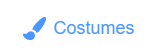 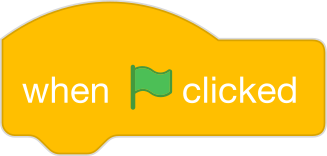 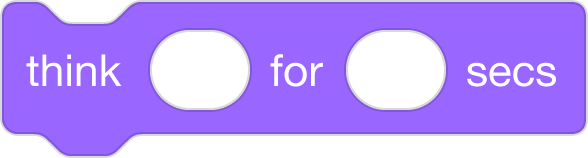 Which one of these is the start block?
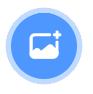 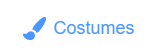 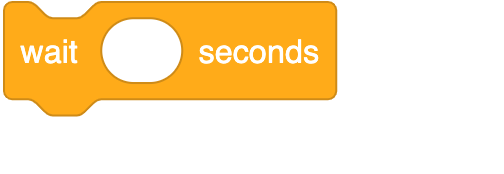 Which one of these is the wait block?
True
False
Is the think block purple?
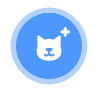 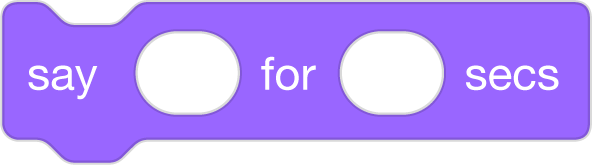 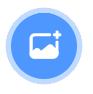 Which one of these is the choose a sprite block?
Is the move block colored yellow, purple, or blue?
yellow
purple
blue
Which block allows you to switch to a new costume?
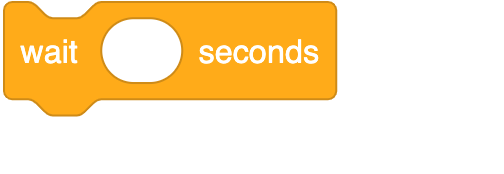 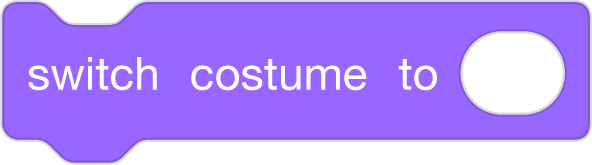 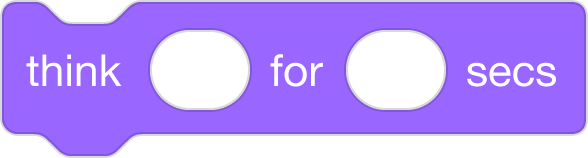 [Speaker Notes: Acknowledgments: Adapted from CS+Fables]
Student slides
Lesson 5
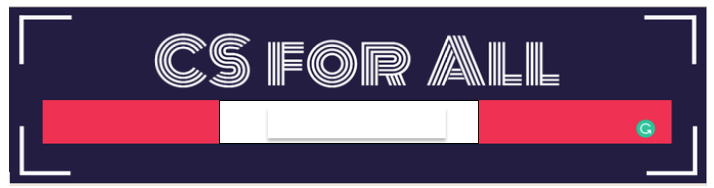 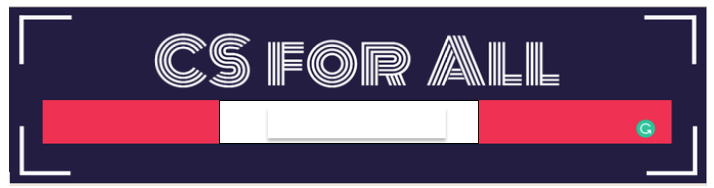 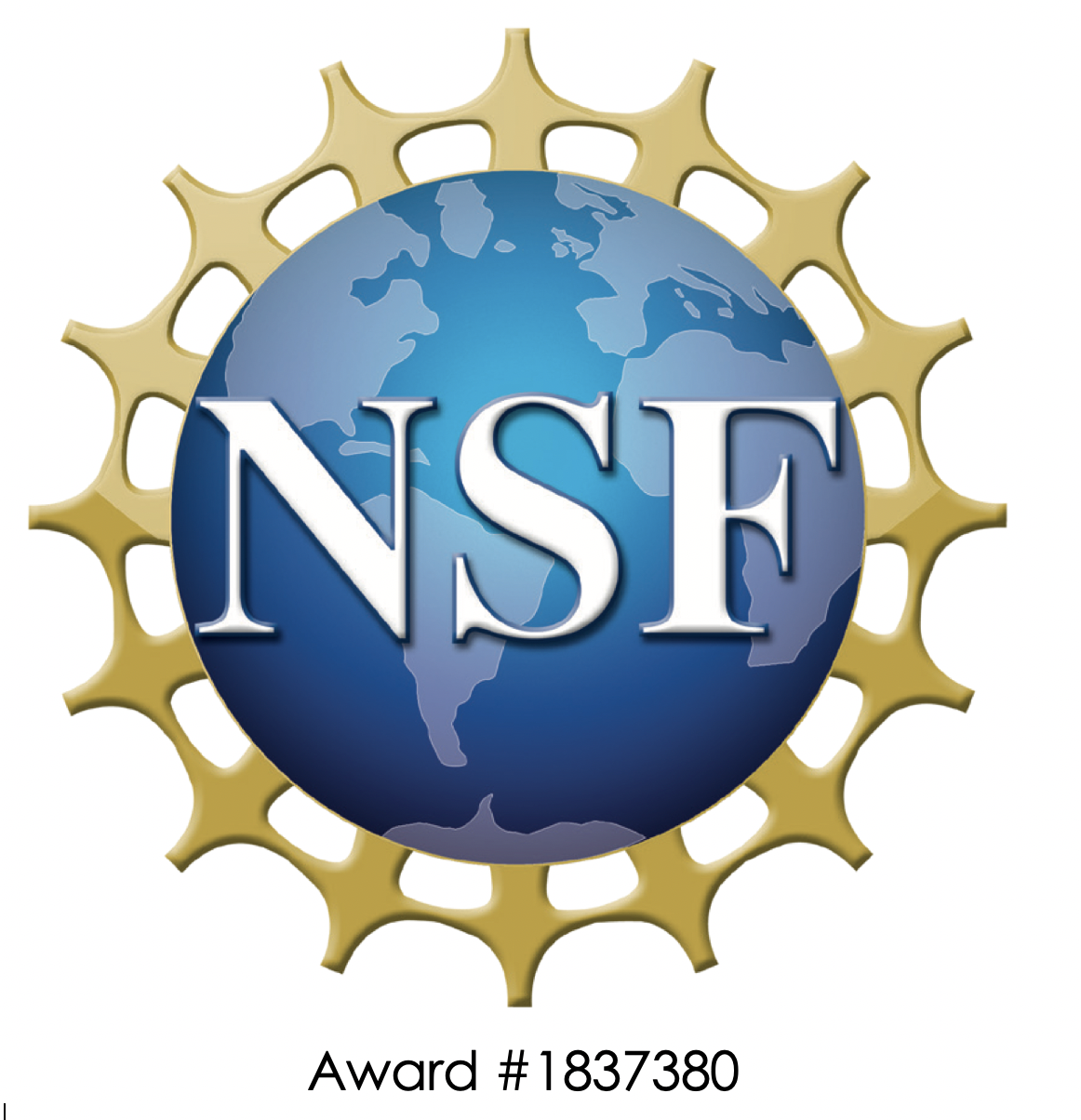 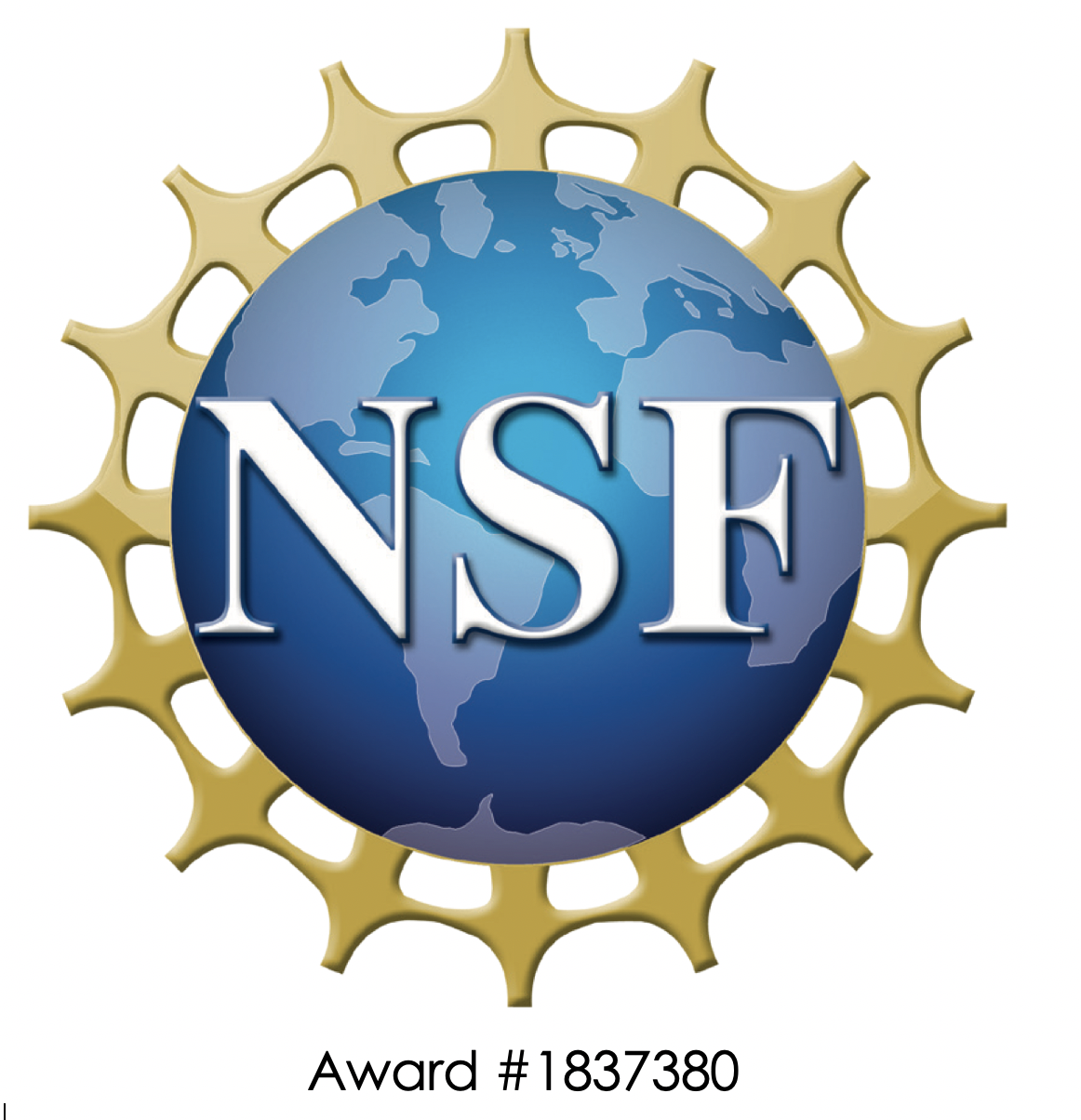 Lesson created by the GMU-ODU CSforAll Team. For more information about 
this lesson and our CSforAll initiative, contact Dr. Amy Hutchison at ahutchi9@gmu.edu
Lesson created by the GMU-ODU CSforAll Team. For more information about 
this lesson and our CSforAll initiative, contact Dr. Amy Hutchison at ahutchi9@gmu.edu
Optional Debugging Activity
ASSISTANCE NEEDED! CAN YOU DEBUG THESE CODING PROJECTS?
In this activity, you will examine the problem and find a solution for each of the debugging challenges
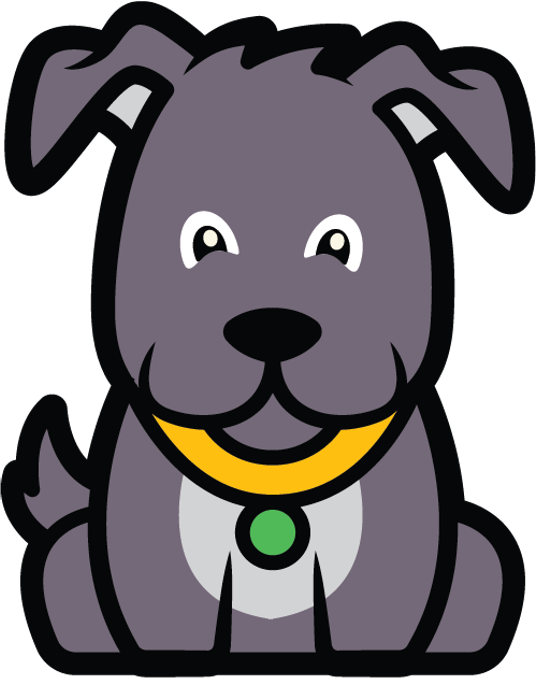 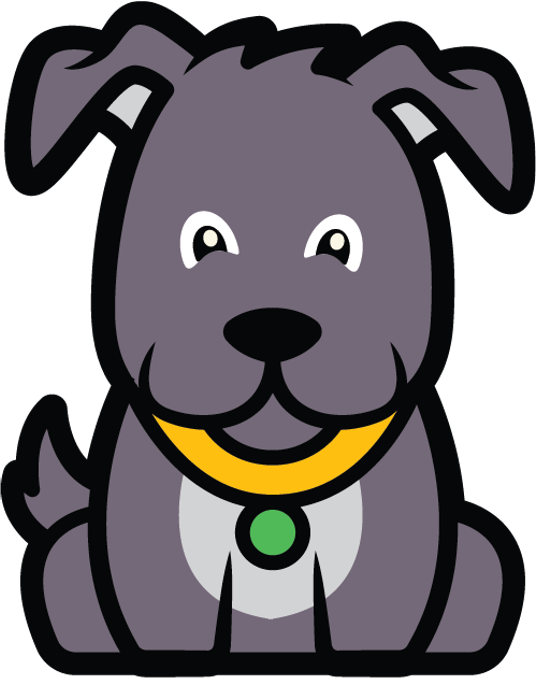 Tips
There are often multiple solutions to a problem.
Make a list of possible bugs in the program.
Break the program into smaller, manageable pieces.
Test the program out first to identify the problem.
Keep track of your work! This can be a useful reminder of what you have already tried and point you toward what to try next.
Share and compare your problem finding and problem solving approaches with a neighbor until you find something that works for you!
[Speaker Notes: Adopted from Debug it! And Scratch debugging strategies]
Debugging Challenge 1:
To debug, visit the following link: https://bit.ly/3tjlVY6

Next, click on
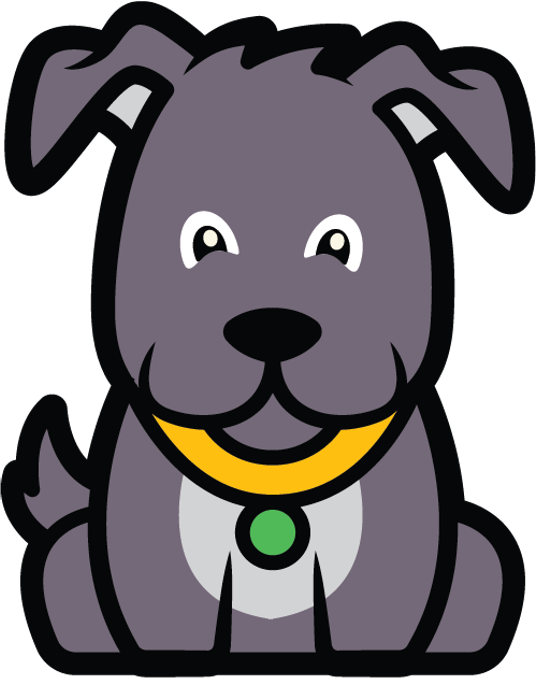 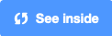 Challenge: In this project, when the green flag is clicked, firstly Coco should say ‘’Hello, World! I'm Coco." in a speech bubble and next Pascal should say "Hello, World! I'm Pascal." in a speech bubble. However, both Coco and Pascal's speech bubbles appear at the same time. How can we debug this?
Debugging Challenge 1 Answer Key
After you have tried to debug this challenge, check out this project for a sample solution using https://bit.ly/3qiowQx
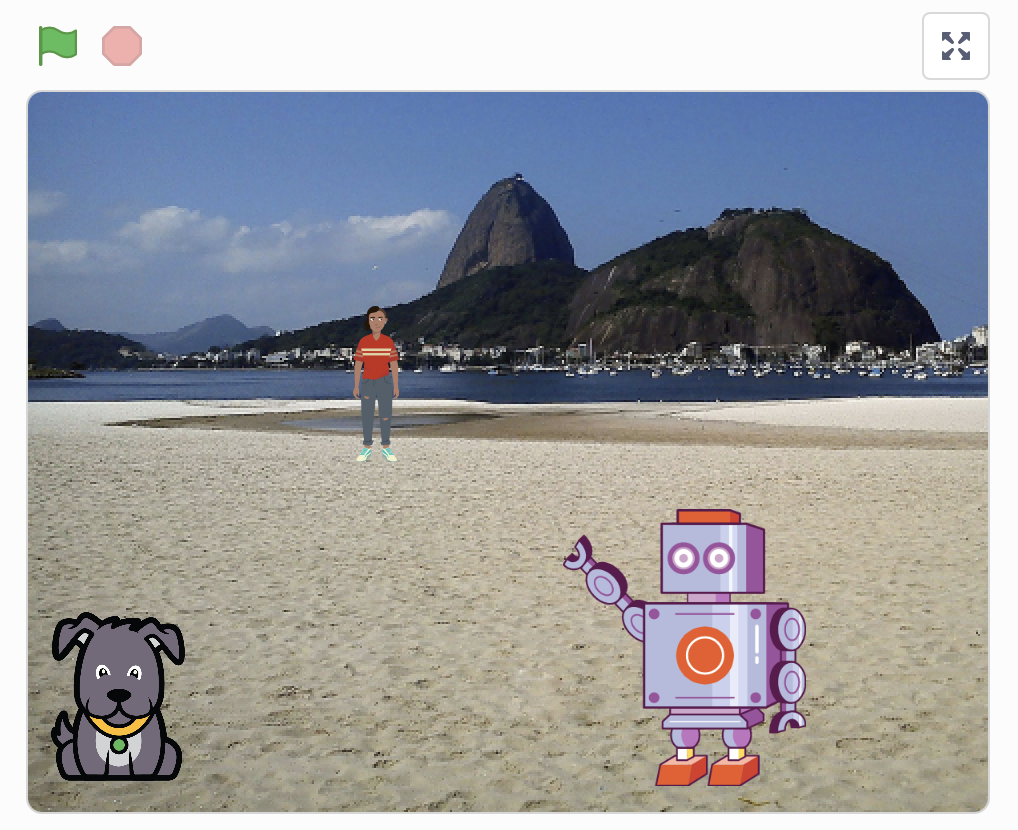 Possible Solution:
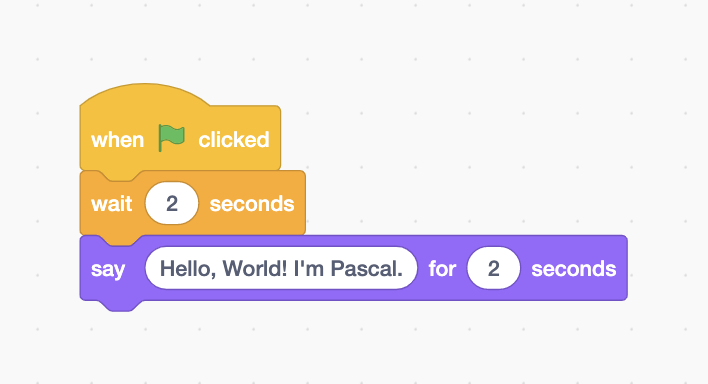 Debugging Challenge 2:
To debug, visit the following link: https://bit.ly/3zGP7JN

Next, click on
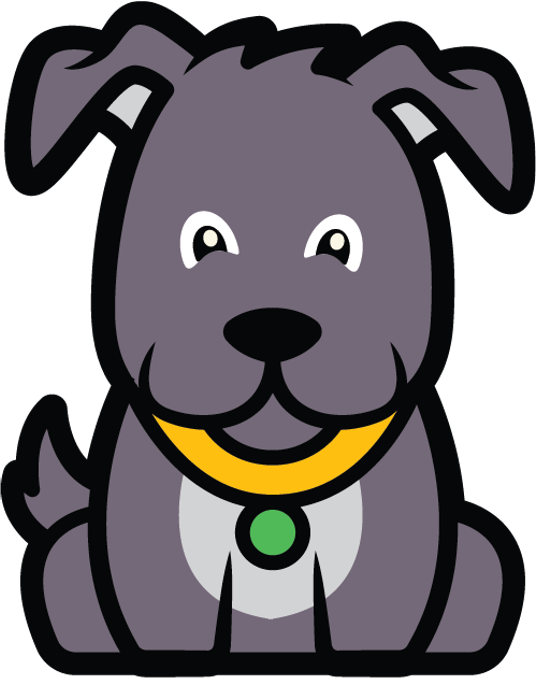 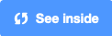 Challenge: In this project, when the green flag is clicked, Coco firstly should say ‘’Woof! Woof!" in a speech bubble and next as a sound. But the sound happens before the speech bubble- and Coco only makes one ‘Woof!’ sound! How can we debug this?
Debugging Challenge 2 Answer Key
After you have tried to debug this challenge, check out this project for a sample solution using https://bit.ly/33gUd3B
Possible Solution:
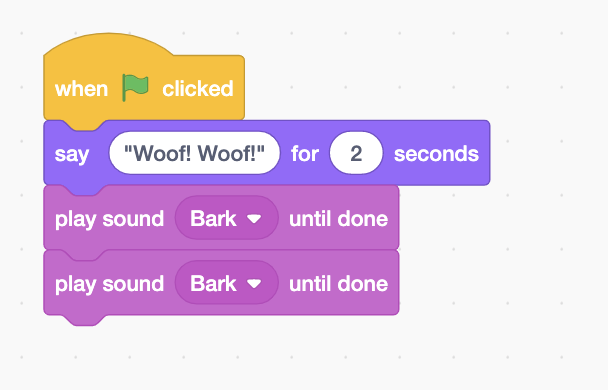 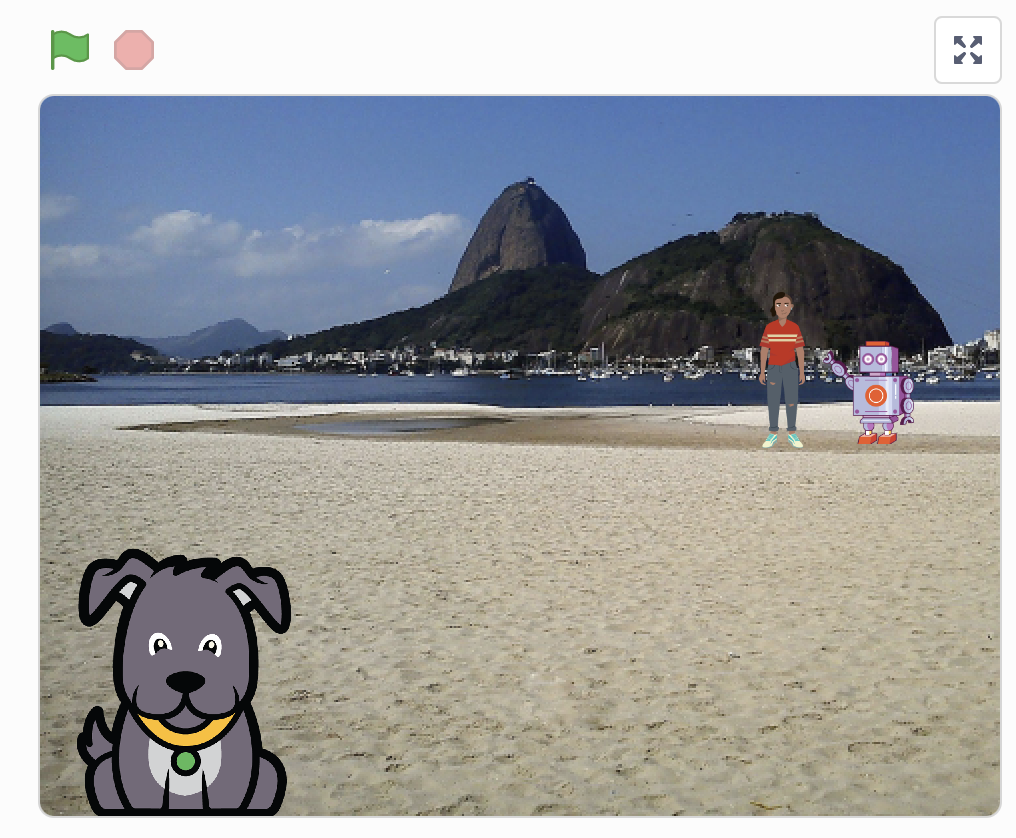 Debugging Challenge 3:
To debug, visit the following link: https://bit.ly/333GNb9

Next, click on
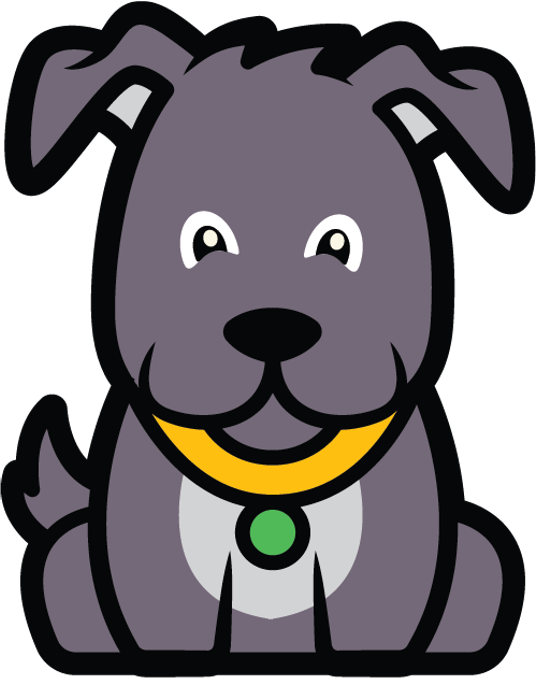 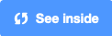 Challenge: When the green flag is clicked, both Coco and Pascal should respond to Pearl and say "Hi, Pearl!". But only Pascal responds and says "Hi, Pearl!". How do we fix the program?
Debugging Challenge 3 Answer Key
After you have tried to debug this challenge, check out this project for a sample solution using https://bit.ly/31Ezar0
Possible Solution:
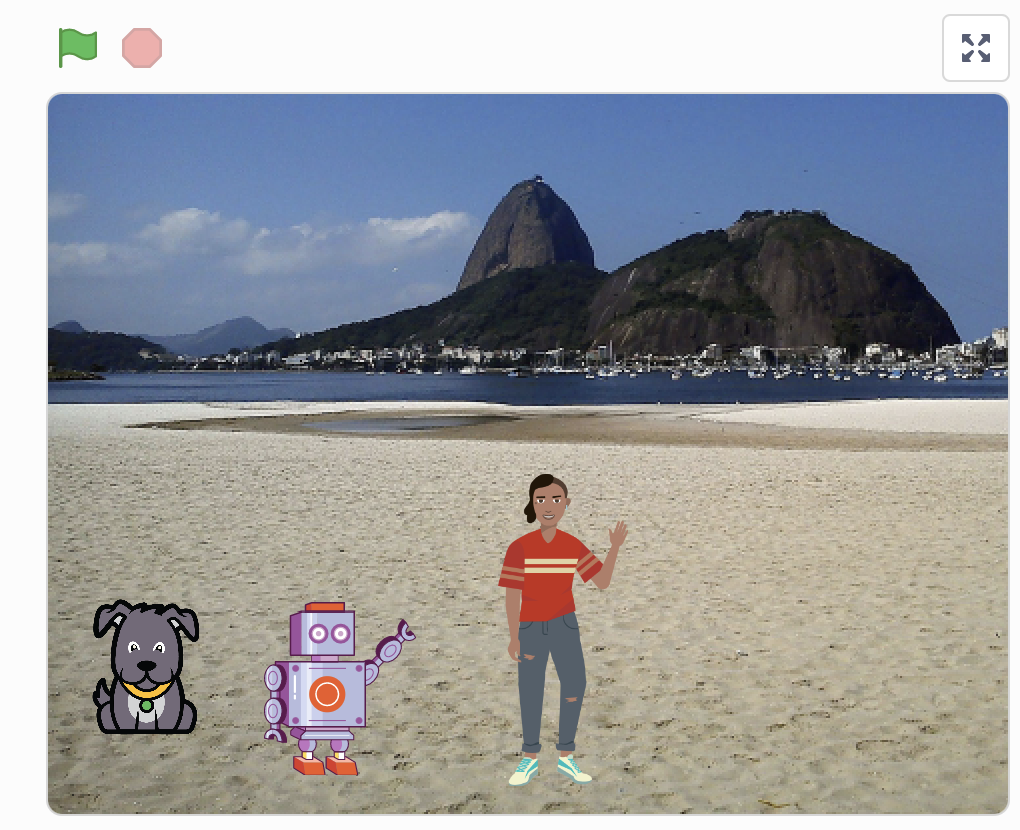 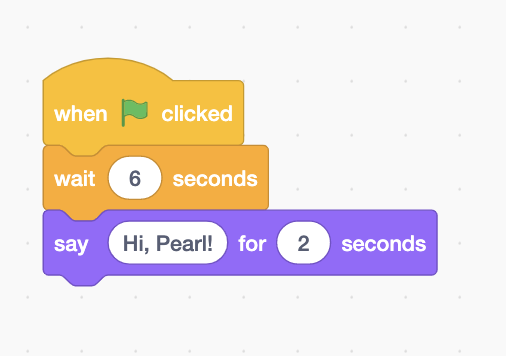 Debugging Challenge 4 - Bonus
To debug, visit the following link: https://bit.ly/3HI5NmX

Next, click on
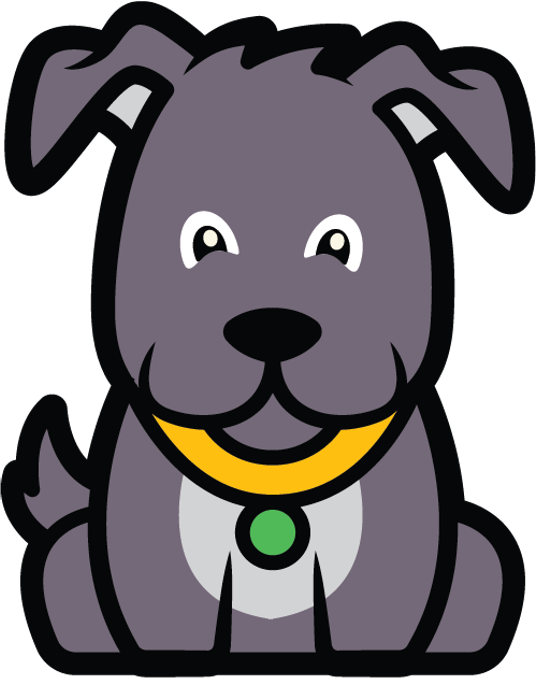 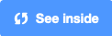 Challenge: When green flag is clicked, Coco should start on top of bed. Can you reset?
Bonus Debugging Challenge 4 Answer Key
After you have tried to debug this challenge, check out this project for a sample solution using https://bit.ly/32Ti2yu
Possible Solution:
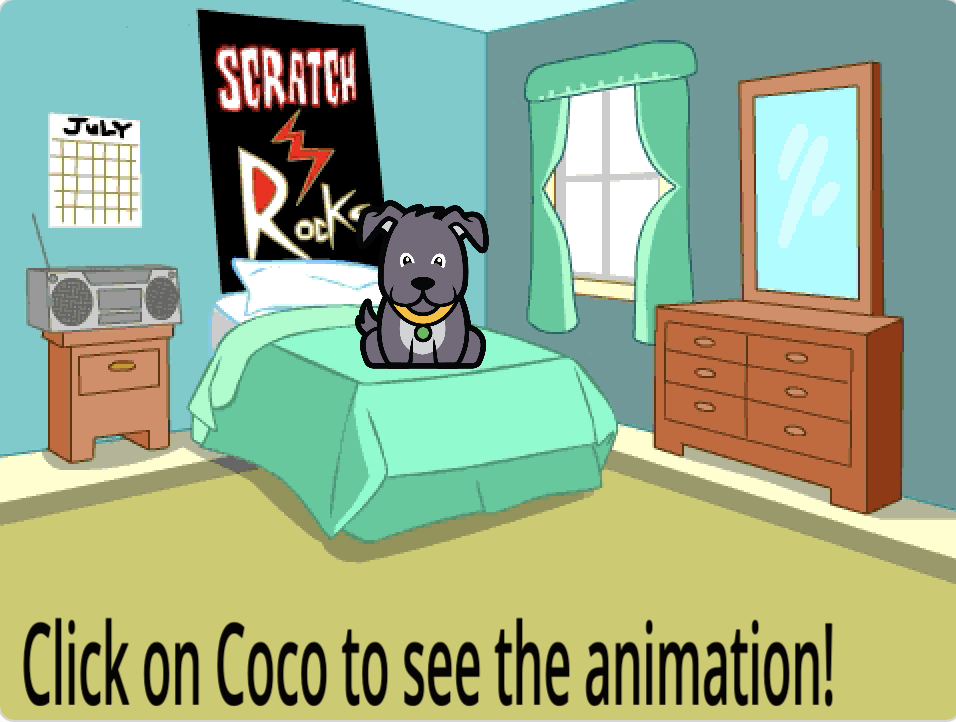 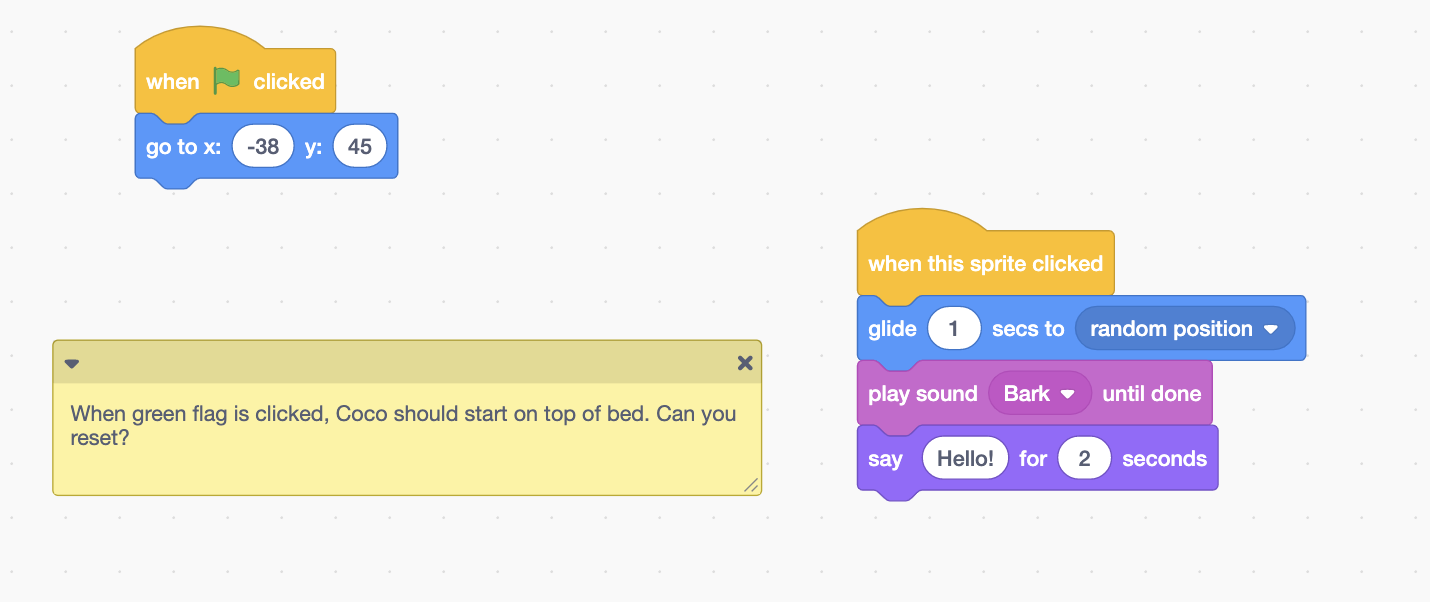 Debugging Challenge 5: Bonus
To debug, visit the following link: https://bit.ly/3qPnaLT

Next, click on
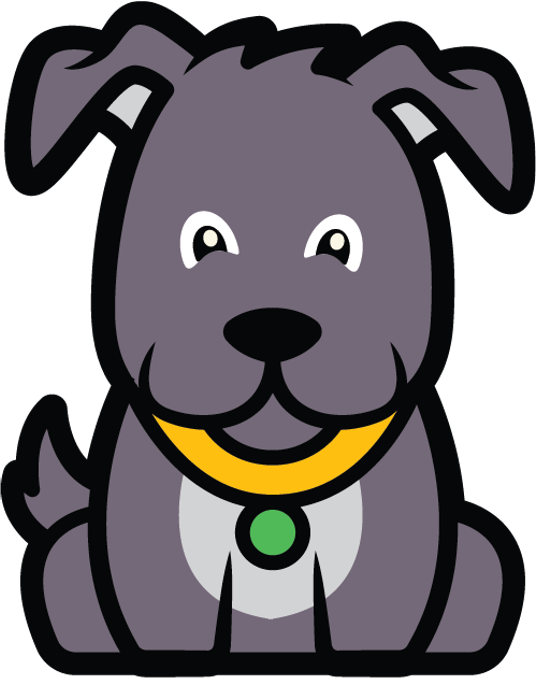 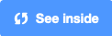 Challenge:
(1) I do not want Coco to think, "Hello! I'm Coco. " I want Coco to say, "Hi, my name is Coco."
(2) I do not want Coco to move 200 steps. I want Coco to move 100 steps.
(3) Also, I want Coco to go back to the center of the stage when I click the green flag.
(4) Also, I do not want Coco to meow, I want Coco to bark when I click the green flag.

What should I do? Can you help?
Debugging Challenge 5 Answer Key
After you have tried to debug this challenge, check out this project for a sample solution using https:/bit.ly/3zuSHXw
Possible Solution:
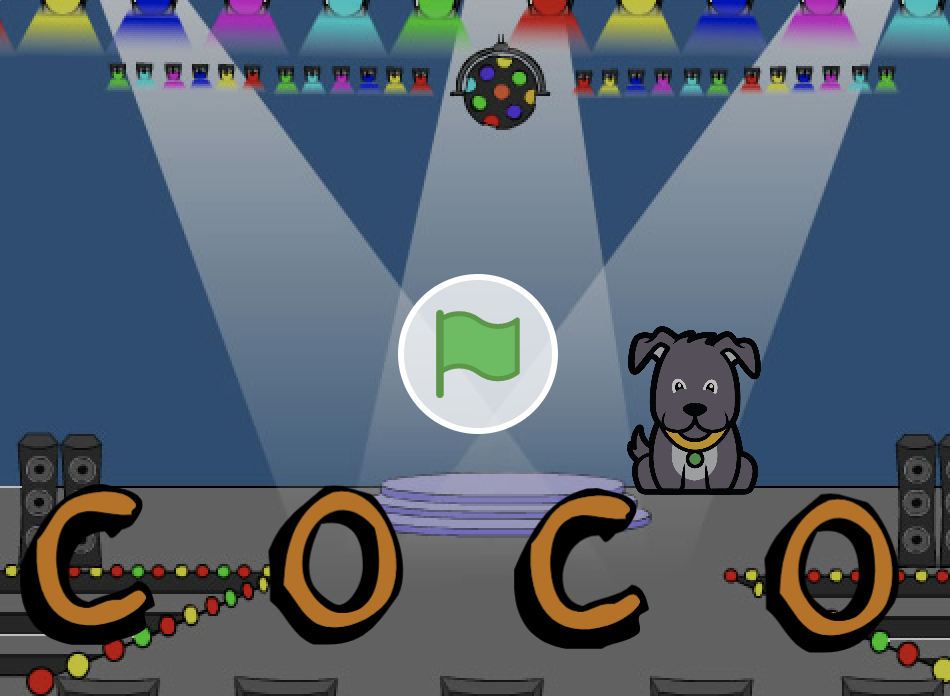 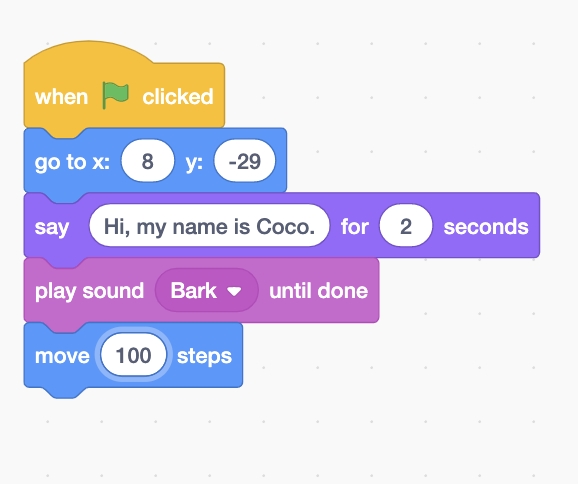 Debugging Challenge 6: Bonus
Hint: Pay attention to “Wait” blocks
To debug, visit the following link: https://bit.ly/3EYeGr4

Next, click on
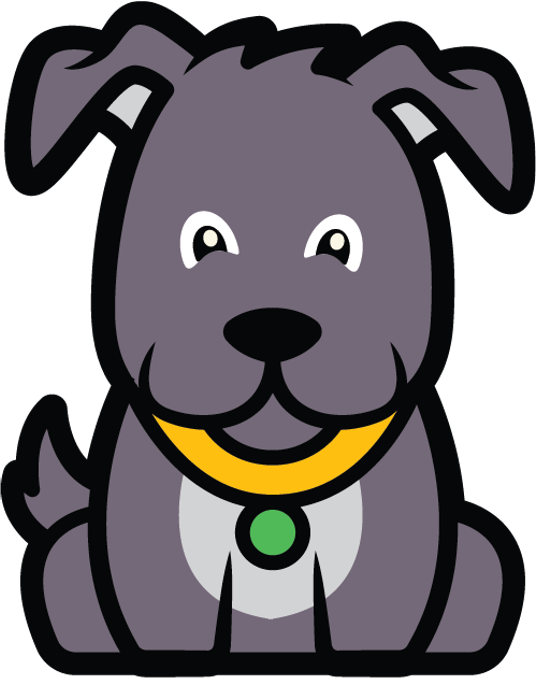 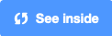 Challenge: In this project, Coco wants to show you a dance. When you click on the green flag, she should do a dance while the dance music plays along with her. However, as soon as she starts to dance she stops but the dance beat continues without her! How can we fix this program?
Bonus Debugging Challenge 6 Answer Key
After you have tried to debug this challenge, check out this project for a sample solution using https://bit.ly/3JDZUZU
Possible Solution:
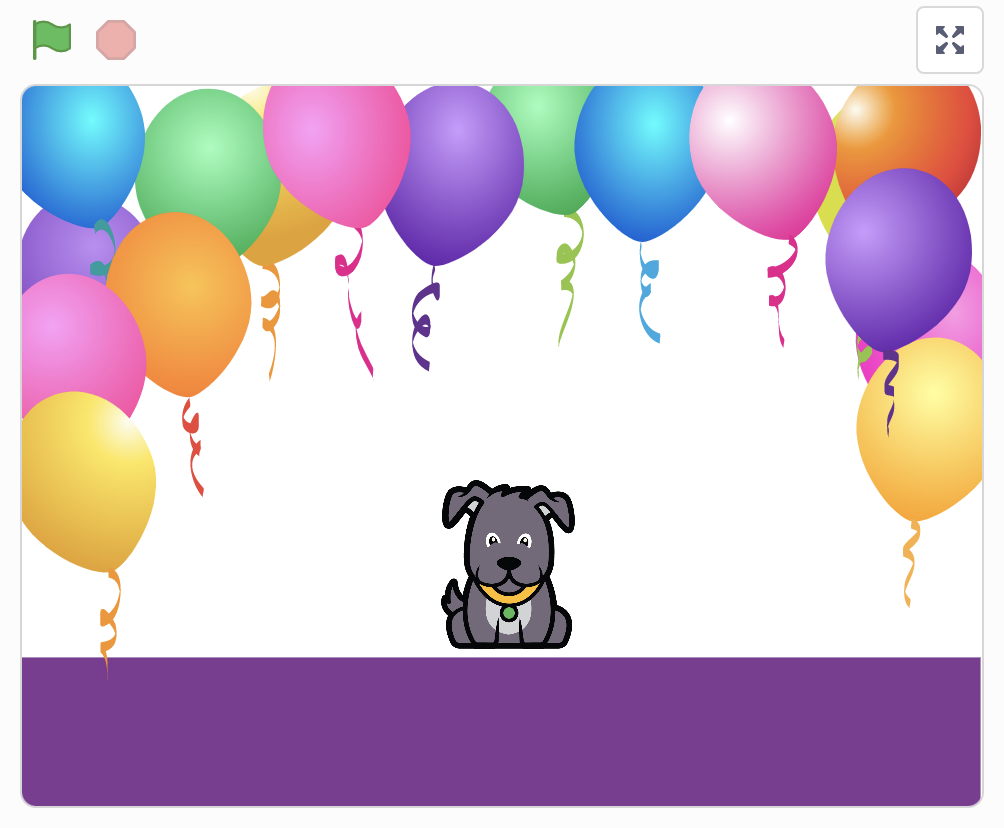 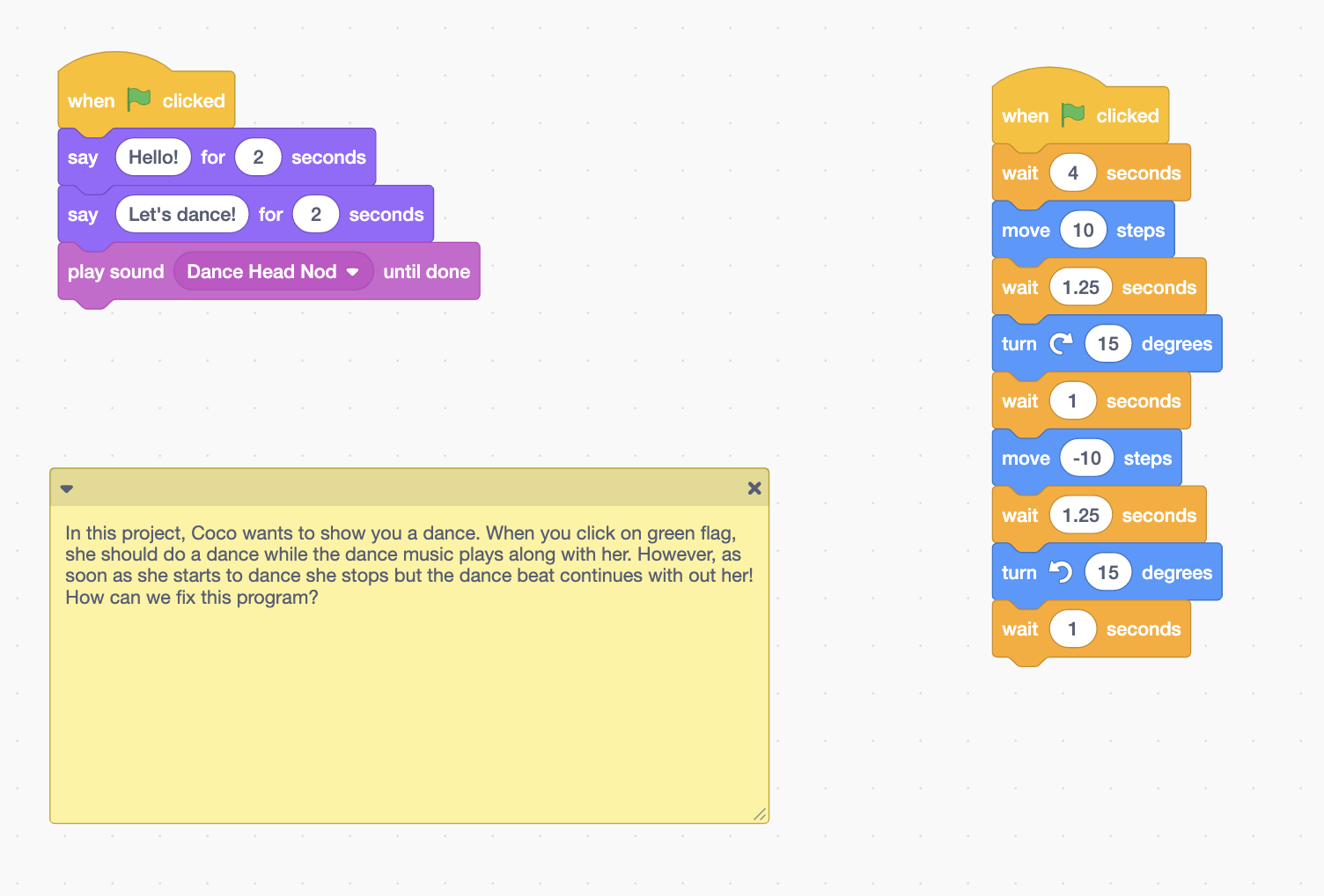 Finished!
Discuss your testing and debugging practices with a partner. Make note of the similarities and differences in your strategies. 
Add code commentary by right clicking on blocks in your scripts. This can help others understand different parts of your program! 
Help a neighbor!
[Speaker Notes: Adopted from Debug it!]
Acknowledgments:
Activities were adapted from ScratchEdTeam and Impact Conectar!